VOLBA SPOTŘEBITELŮ 2015Kvantitativní výzkum – CAWI
20. 4. 2015
Zpracováno exklusivně pro:
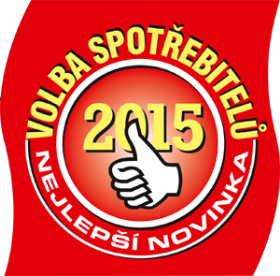 Oficiální partner:
KANTAR MEDIA GROUP pro ČR
Profil projektu
Informace o projektu
Metodologie: 	CAWI - online dotazování respondentů reprezentativního panelu
Dotazník v elektronické podobě
Odpovědi respondenta jsou zaznamenávané do počítače
Program sám kontroluje správnost filtrů a logických vazeb
Rychlé a přesné zpracovaní 

Cílová skupina:	Populace  ČR 15 – 65 let

Lokality:		Česká republika

Výběr vzorku:	Kvótní výběr, reprezentativní podle věku, pohlaví, vzdělání, velikosti			 místa bydliště (VMB) a kraje

		               Ve výběru jsou zohledněny ukazatele:
•	Počet dětí v rodině
•	Zvíře v domácnosti

Termín :	 	20. 3. 2015 – 8. 4. 2015 


Počet rozhovorů:  	4 028 respondentů
Výsledky
Nejčastěji vs. nejraději
N=4028
Q5a. Ve kterém z maloobchodních řetězců/aliancí nakupujete nejčastěji? 
Q5b. Ve kterém z maloobchodních řetězců/aliancí nakupujete nejraději?
% respondentů
36
68
57
59
71
73
61
Řetězce dosahující méně než 1 % jsou v datovém listu
69
77
58
50
78
50
55
Nejznámější výrobky
% respondentů
H1. Znáte
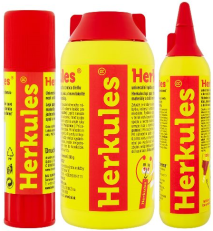 Znalost výrobků podle pohlaví
Ženy znají signifikantně lépe kromě kosmetiky např.
Naše Bio Jogurt jablko se skořicí
Muži znají signifikantně lépe pouze
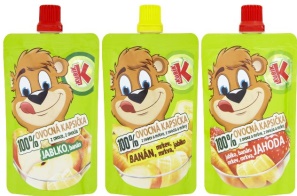 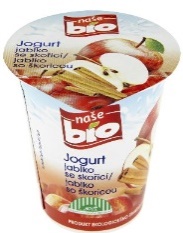 Kubík 100% Ovocná kapsička
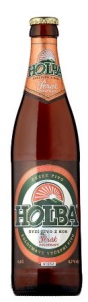 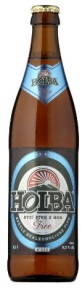 Holba Horské byliny
Radegast Ryze hořká 12
Holba Šerák polotmavý
Braník 2 l
Holba Free
Laguna Premium
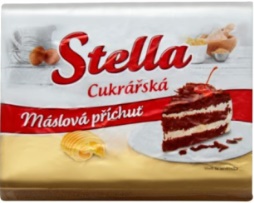 Stella cukrářská s máslovou příchutí
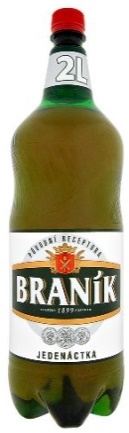 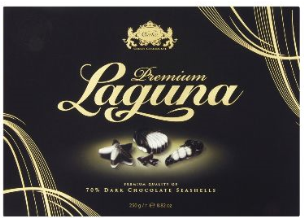 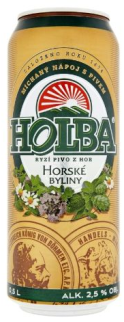 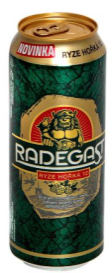 nimm2 Smilegummi Milk uddies
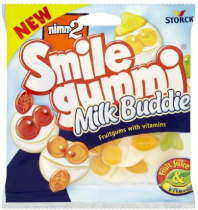 Trvanlivé tyčinky se sýrem a solí
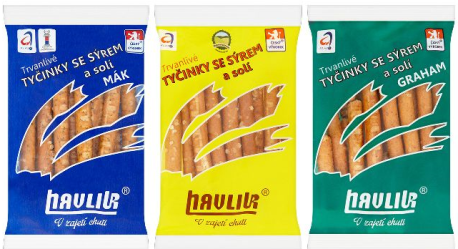 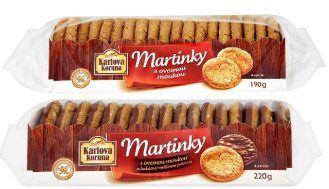 Karlova Koruna Martinky
…a řadu dalších výrobků…
Znalost výrobků podle věku
Nejmladší respondenti znají signifikantně lépe než nejstarší např.
Nejstarší respondenti znají signifikantně lépe než nejmladší např.
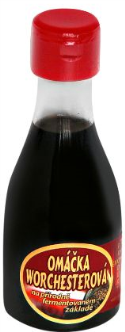 Kojenecká výživa Lvíček
CHIO Exxtra Deep
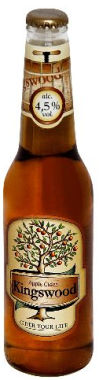 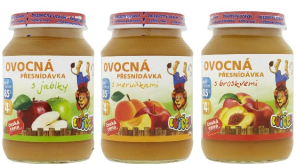 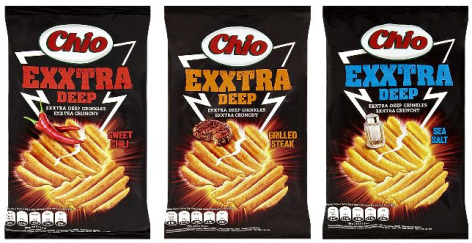 Kingswood
Worcestrová omáčka
Ceres Soft
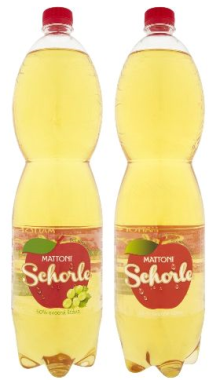 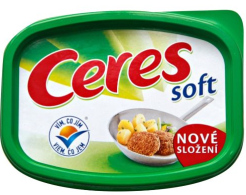 Lay´s MAX
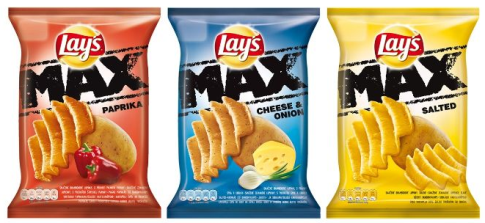 Chateau Bzenec
Višně v hořké čokoládě
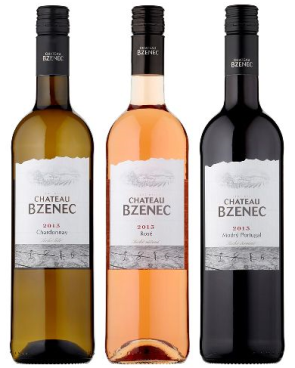 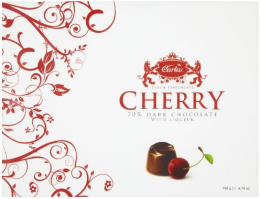 Mattoni Schorle
nimm2 Smilegummi Milk uddies
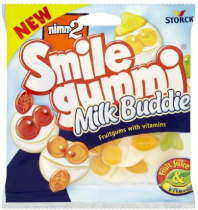 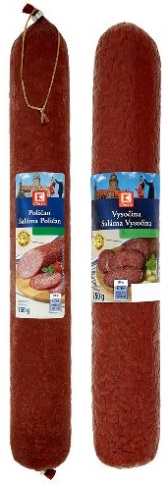 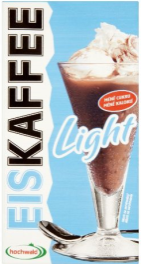 Uzeniny K-Classic
Eiskaffee ledová káva light
…a řadu dalších výrobků…
Znalost výrobků podle oblasti
Pražané znají signifikantně lépe než Moravané např.
Moravané znají signifikantně lépe než Pražané např.
Trvanlivé tyčinky se sýrem a solí
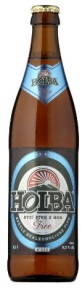 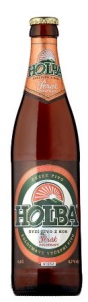 Selská šunka a Venkovská šunka nejvyšší jakosti
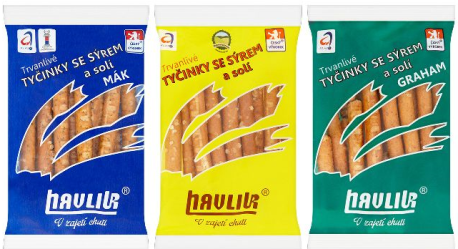 Holba Free
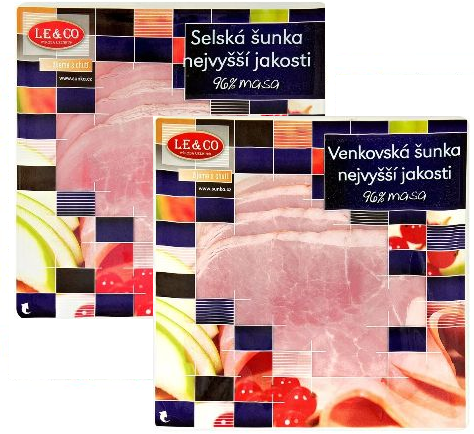 Holba Šerák polotmavý
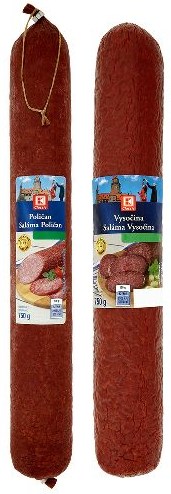 Moravské maso
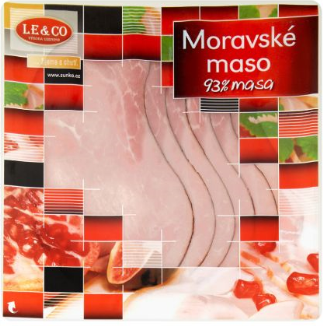 Uzeniny K-Classic
Mitia krémová tekutá mýdla a sprchová mléka In Palm Milk
Naše Bio Jogurt jablko se skořicí
Stella cukrářská s máslovou příchutí
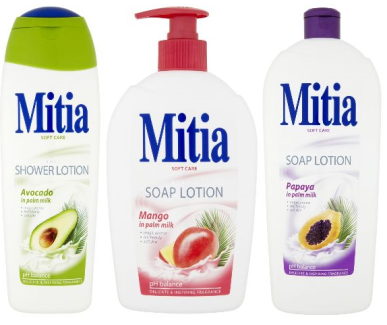 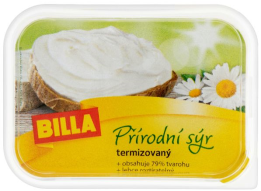 Billa Přírodní sýr
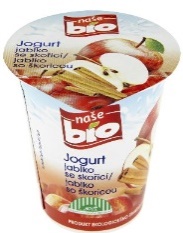 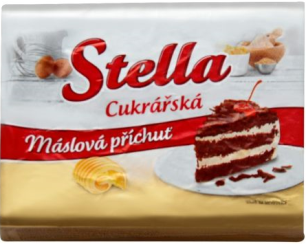 Albert Paštikas mandlemi
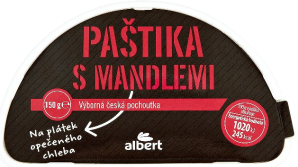 …a řadu dalších výrobků…
Uzeniny K-Classic
Vyzkoušení výrobků podle pohlaví
Ženy vyzkoušely signifikantně více než muži
Muži vyzkoušeli signifikantně více než ženy např.
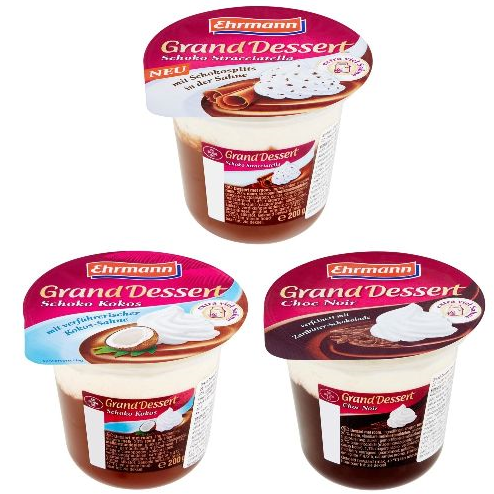 Laguna Premium
Laguna Premium
Grand Dessert
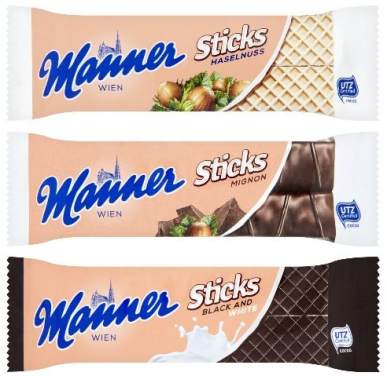 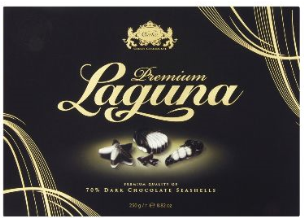 Albert Quality Farmářské jogurty
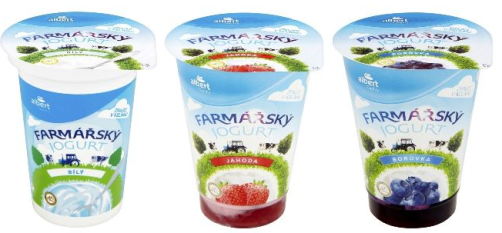 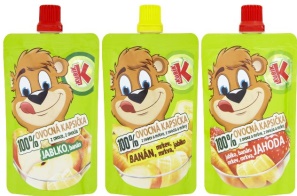 Kubík 100% Ovocná kapsička
Mořské speciality Franz Josef Kaiser
*Skutečnost, že muži vyzkoušeli mnoho produktů výrazně častěji, je způsobeno tím, že toto procento je počítáno jen z těch, kteří výrobek znají. Dá se tedy s mírnou nadsázkou  zobecnit, že muži znají pouze ty výrobky, které sami vyzkoušeli.
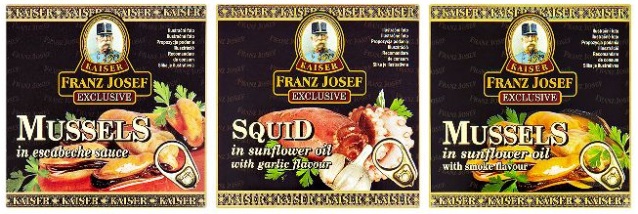 …a řadu dalších výrobků…*
Vyzkoušení výrobků podle věku
Nejmladší respondenti vyzkoušeli  signifikantně více
Nejstarší respondenti vyzkoušeli  signifikantně více
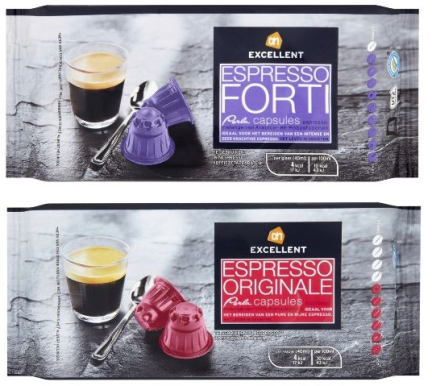 Albert Excellent coffee caps
Jablečné pyré Dennree
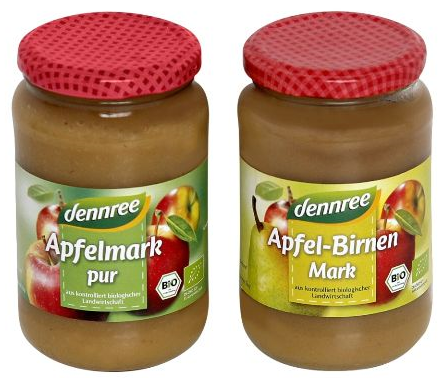 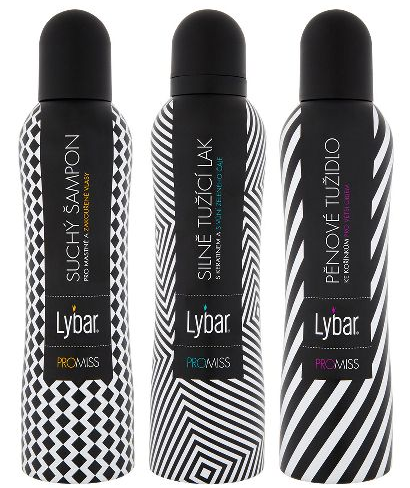 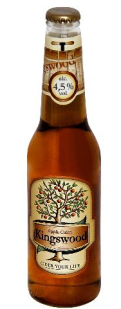 Lybar Promiss
Kingswood
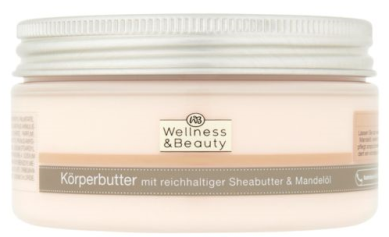 Wellness & Beauty tělové máslo z bambuckého másla a mandlového oleje
Vyzkoušení výrobků podle oblasti
Pražané vyzkoušeli signifikantně více než Moravané
Moravané vyzkoušeli signifikantně více než Pražané
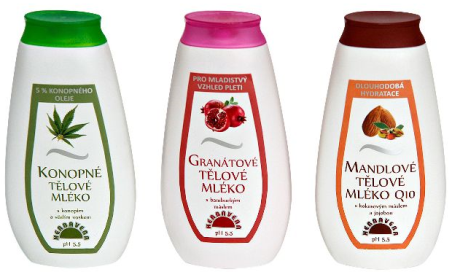 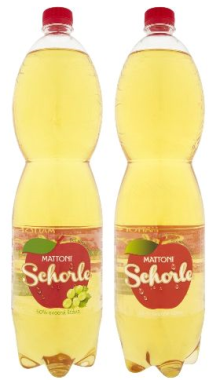 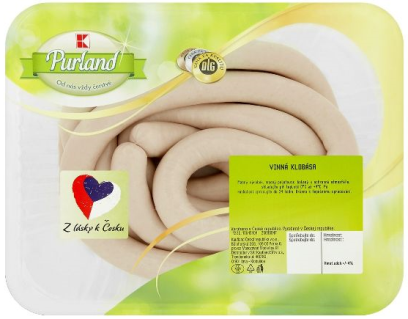 Tělová mléka Herbavera
Mattoni Schorle
Vinná klobása K-PURLAND
…a signifikantně více než Češi
Tradiční jemná a hrubá paštika bez éček
Radegast Ryze hořká 12
…a signifikantně více než ostatní
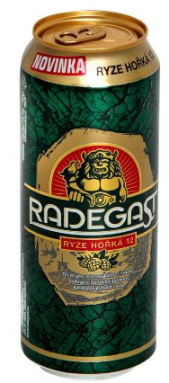 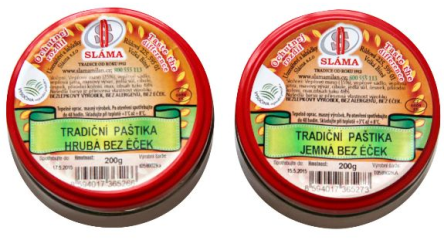 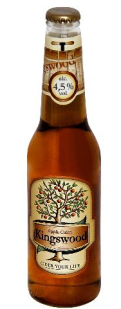 Kingswood
Lay´s MAX
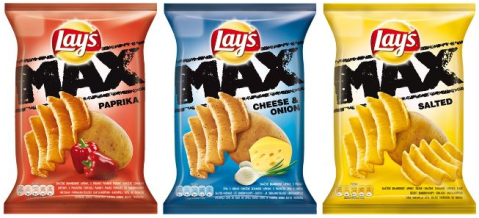 Trvanlivé tyčinky se sýrem a solí
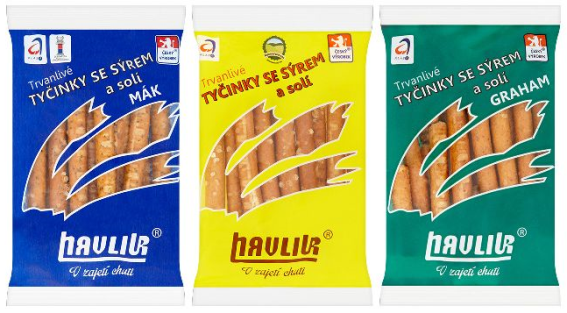 Nejlépe hodnocené obaly (skupiny produktů)
průměr
H5. Jak byste ohodnotil(a) obal tohoto produktu?
setříděno od nejlépe hodnoceného
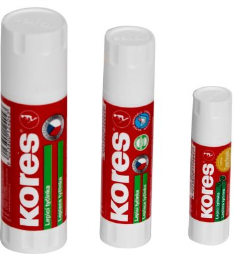 5=nejhorší
1=nejlepší
Nejhůře hodnocené obaly (skupiny produktů)
průměr
H5. Jak byste ohodnotil(a) obal tohoto produktu?
setříděno od nejhůře hodnoceného
5=nejhorší
1=nejlepší
Hodnocení PRODUKTŮ
Ženy hodnotí obaly i produkty celkově v naprosté většině případů lépe než muži a rozdíly jsou velmi často signifikantní.
ŽENY
MUŽI
pouze
s největším rozdílem od mužů
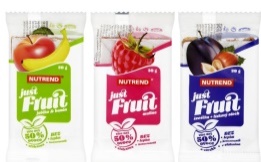 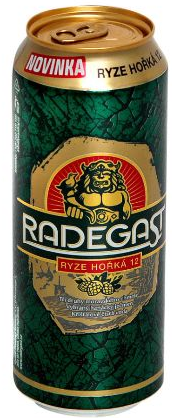 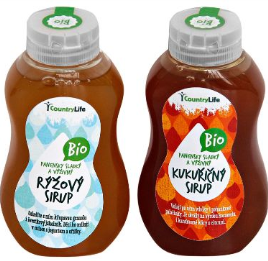 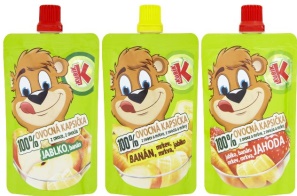 STEJNĚ
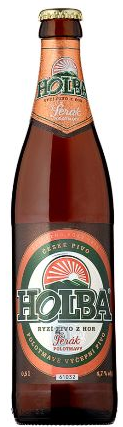 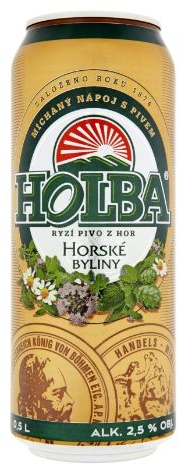 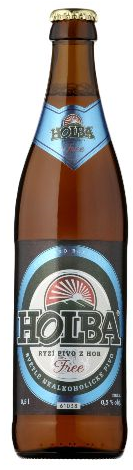 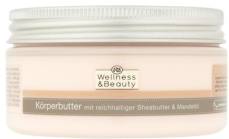 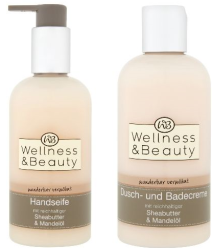 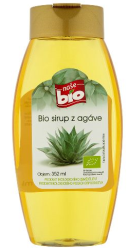 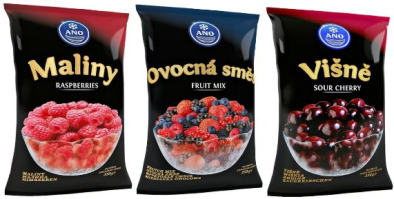 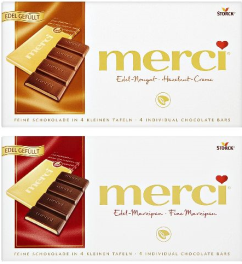 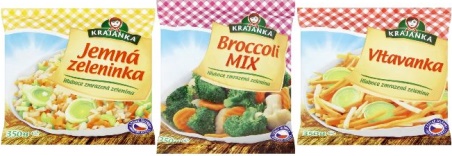 …..
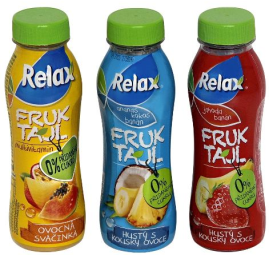